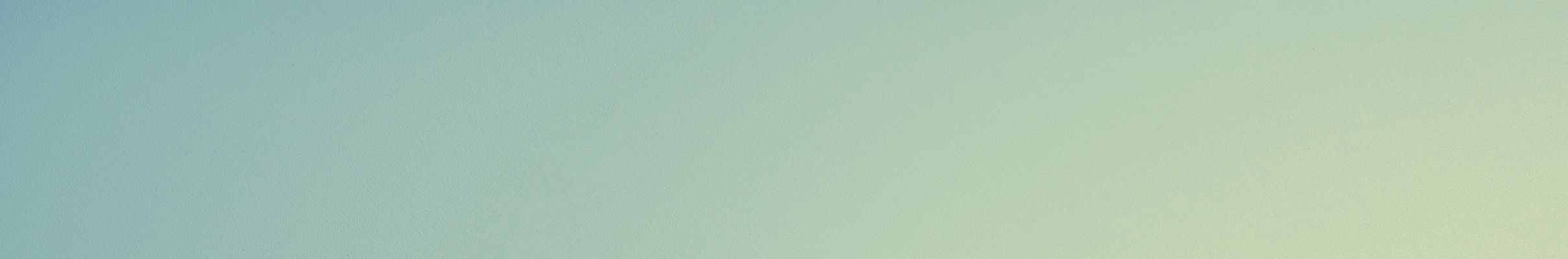 Modèle de matrice de Pugh pour l'ingénierie
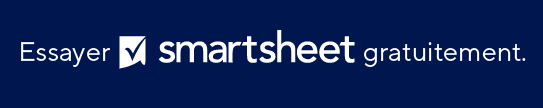 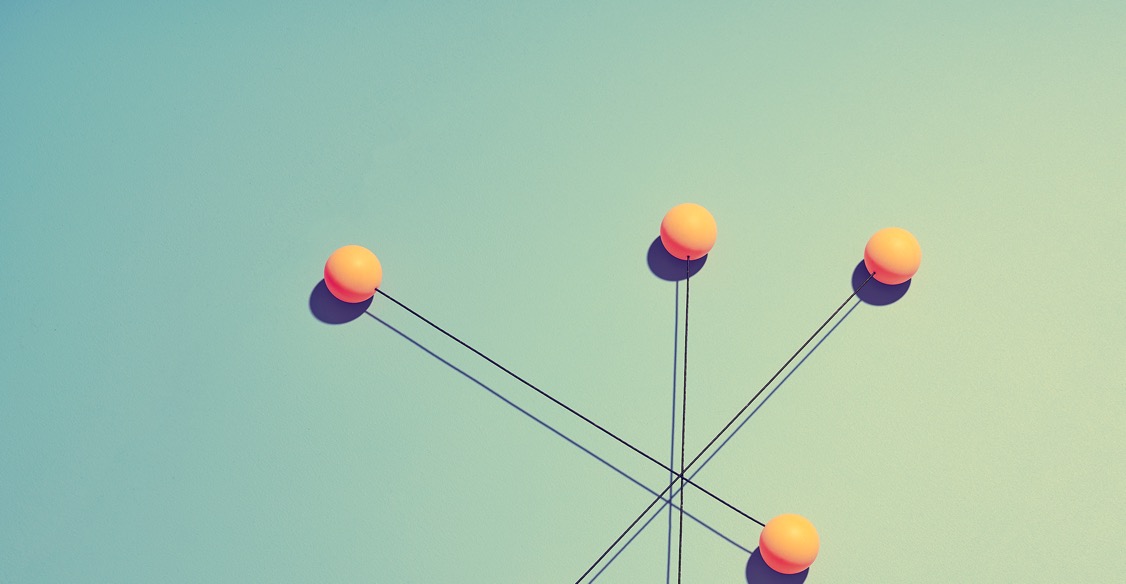 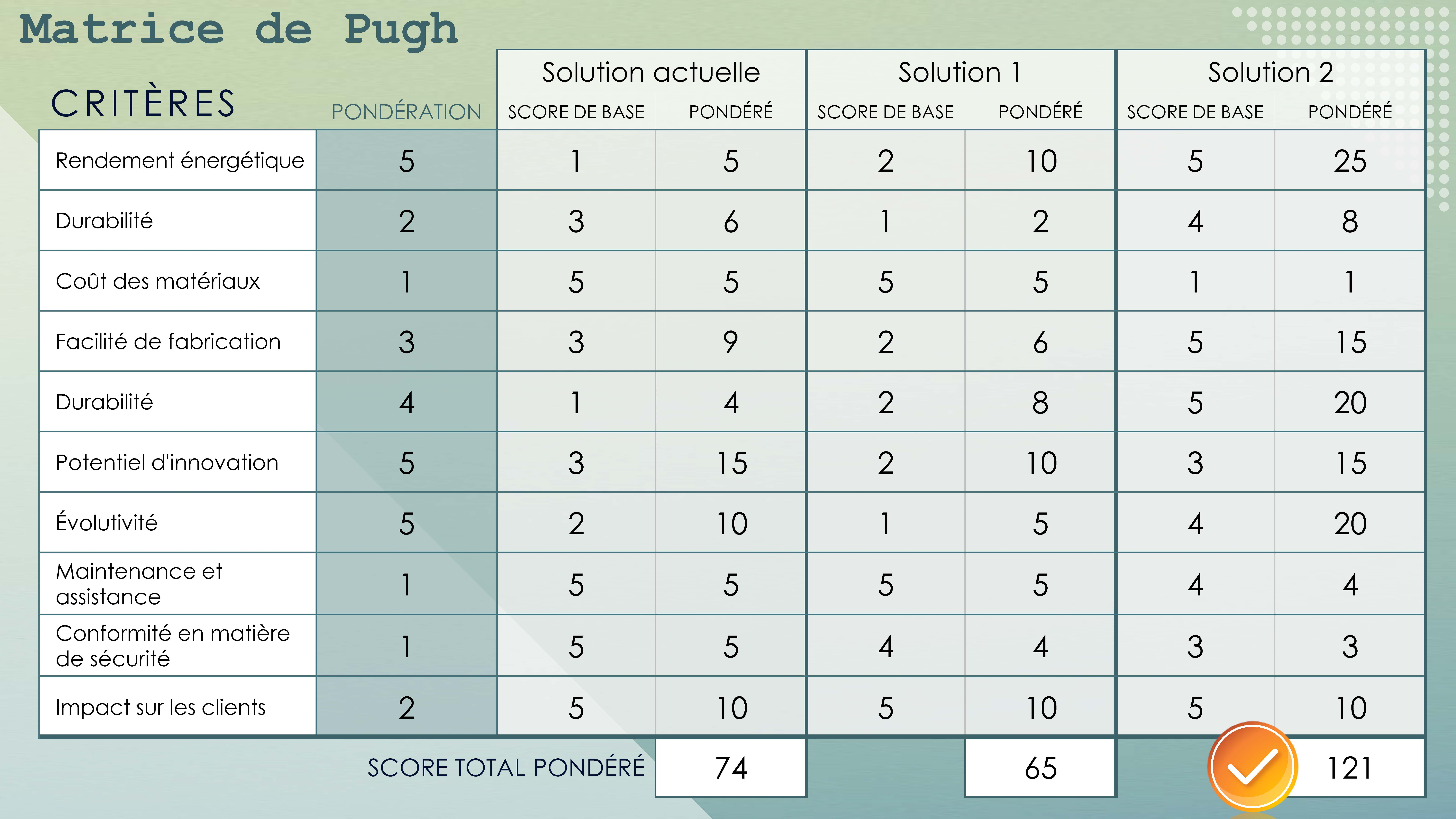 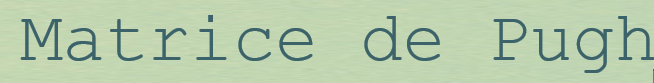 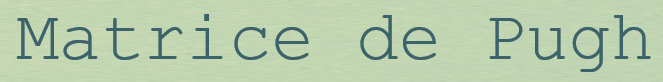 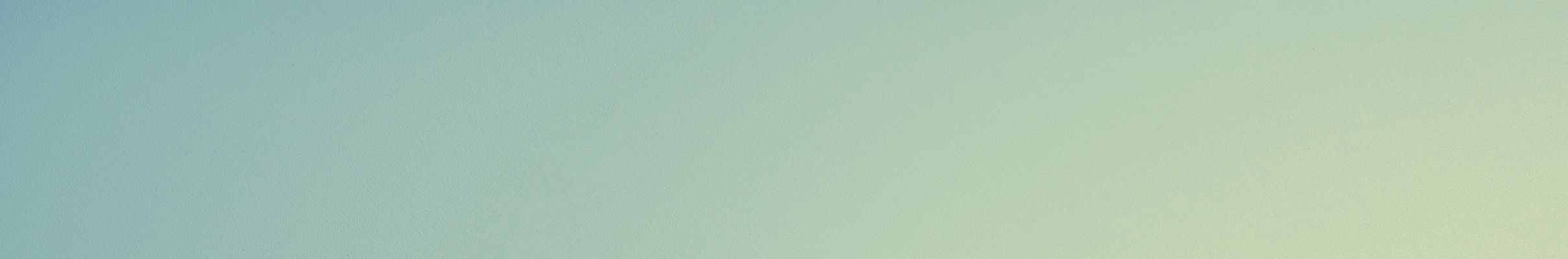 Matrice de Pugh
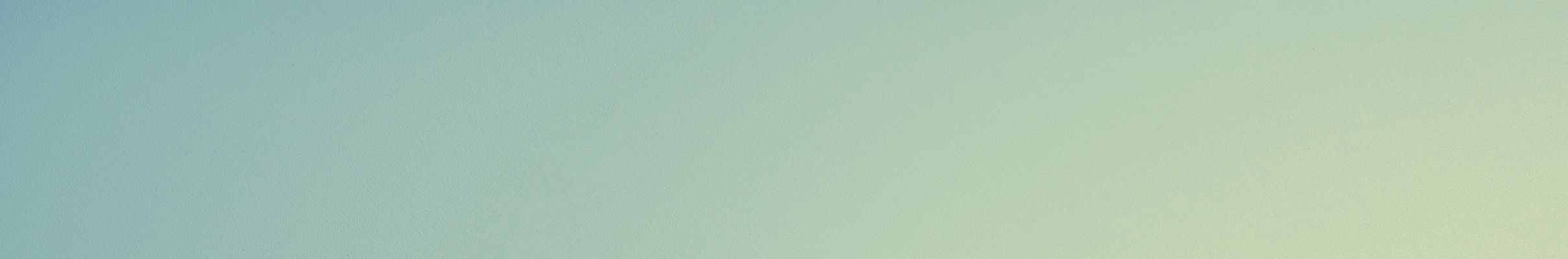 Matrice de Pugh
Conclusion
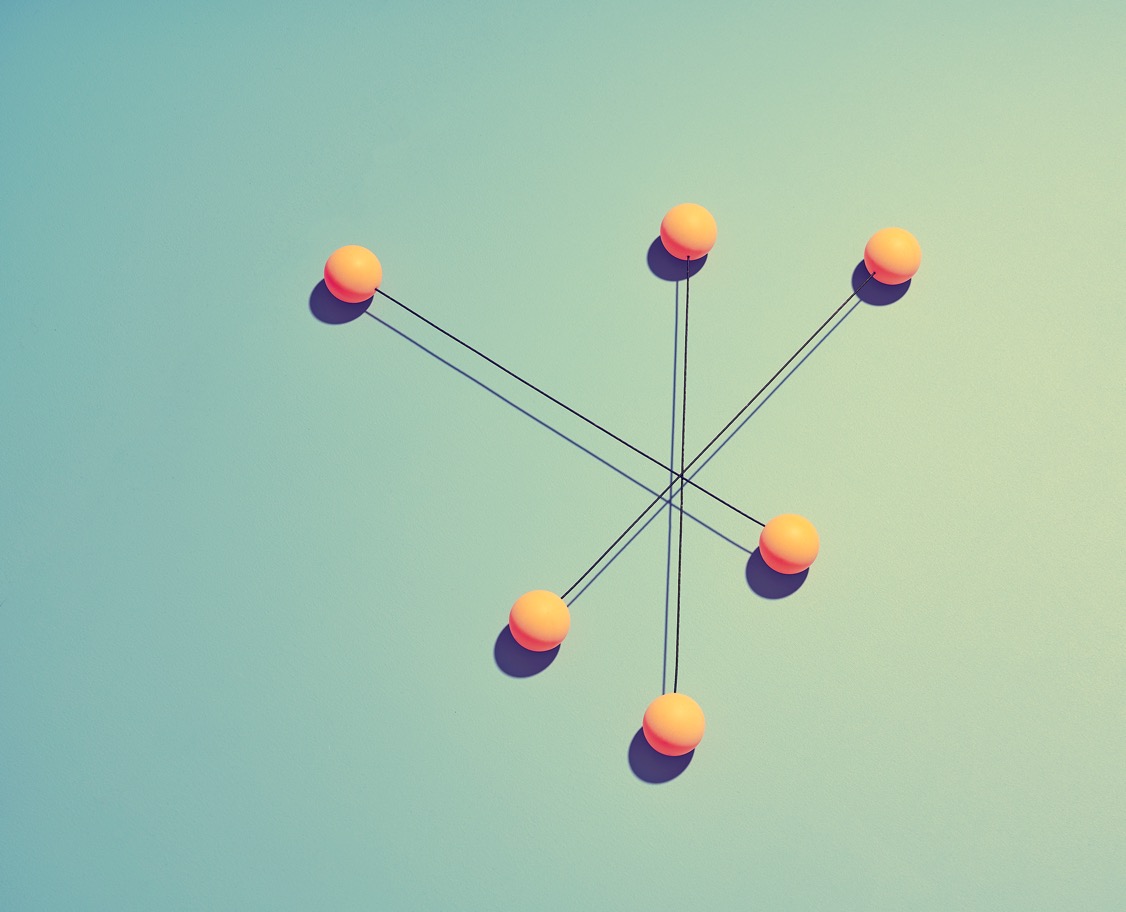 Texte de conclusion